Выбери ответы
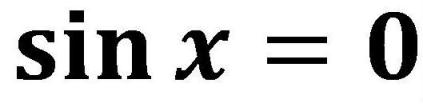 уравнения
верные
неверные
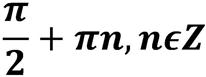 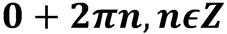 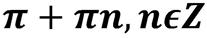 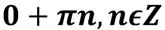 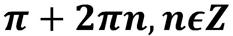 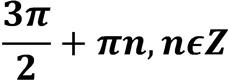 Выбери ответы
уравнения
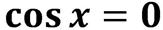 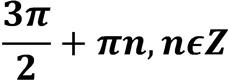 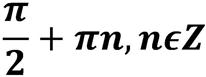 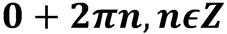 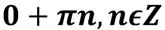 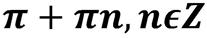 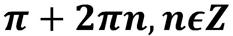 верные
неверные
Выбери ответы
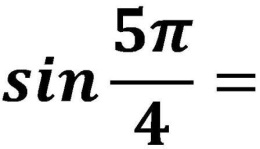 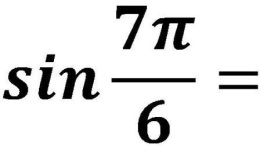 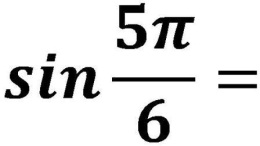 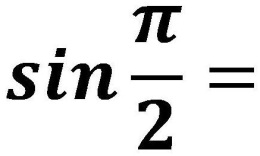 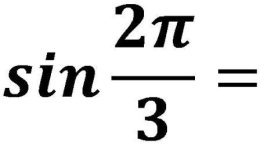 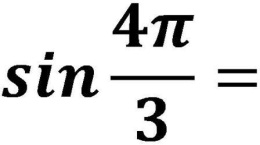 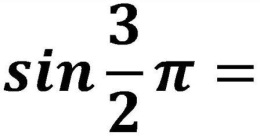 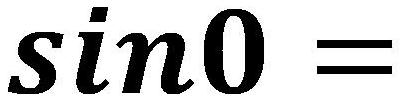 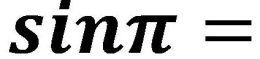 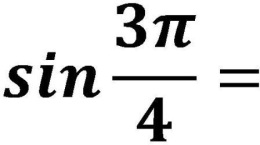 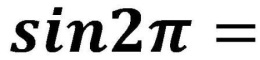 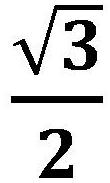 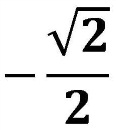 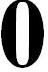 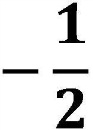 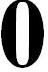 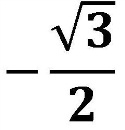 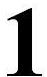 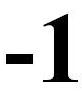 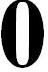 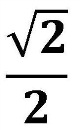 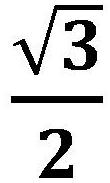 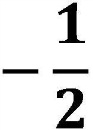 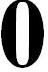 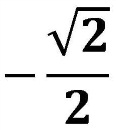 Переместите  мышкой
 правильный ответ на 
пример и отпустите
 кнопку мыши.
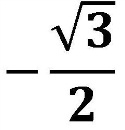 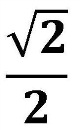 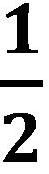 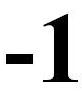 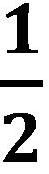 Выбери ответы
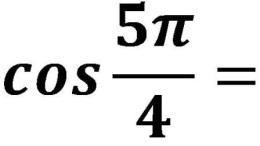 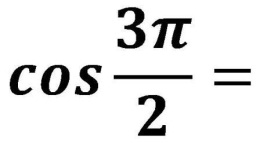 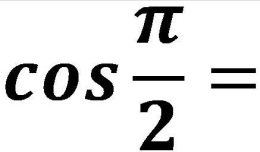 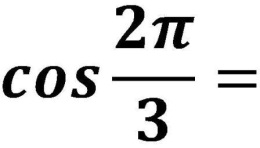 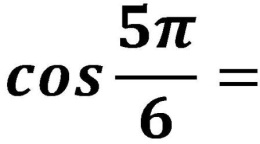 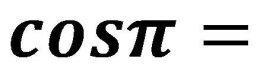 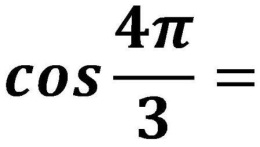 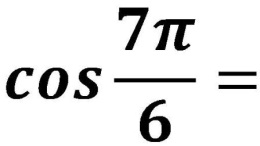 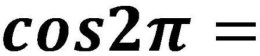 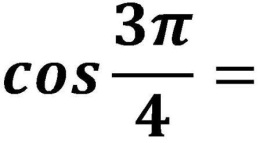 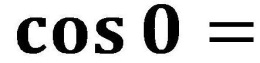 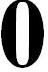 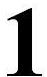 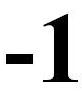 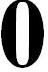 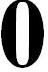 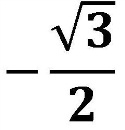 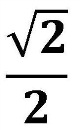 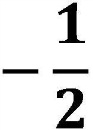 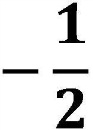 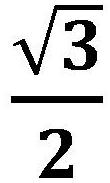 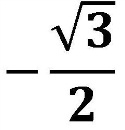 Переместите  мышкой
 правильный ответ на 
пример и отпустите
 кнопку мыши.
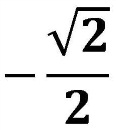 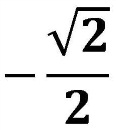 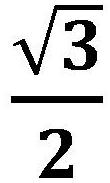 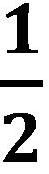 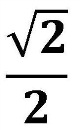 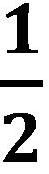 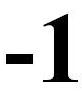 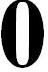